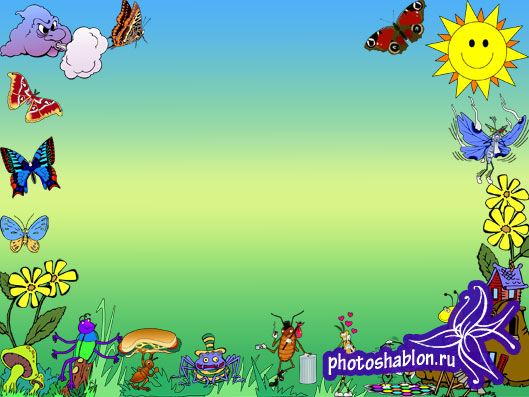 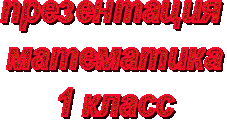 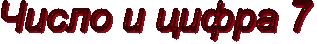 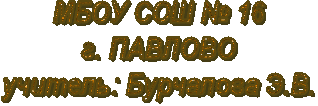 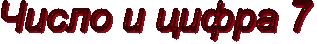 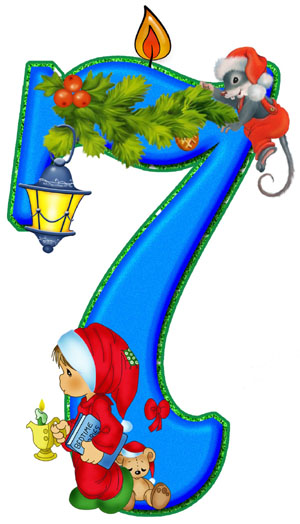 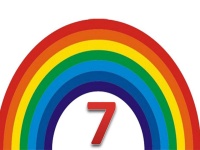 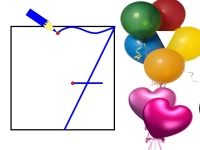 УРОК ОКОНЧЕН! МОЛОДЦЫ!